Figure 4. The “railway world” of the Houston Daily Post followed a network of routes and hubs in Texas and the American ...
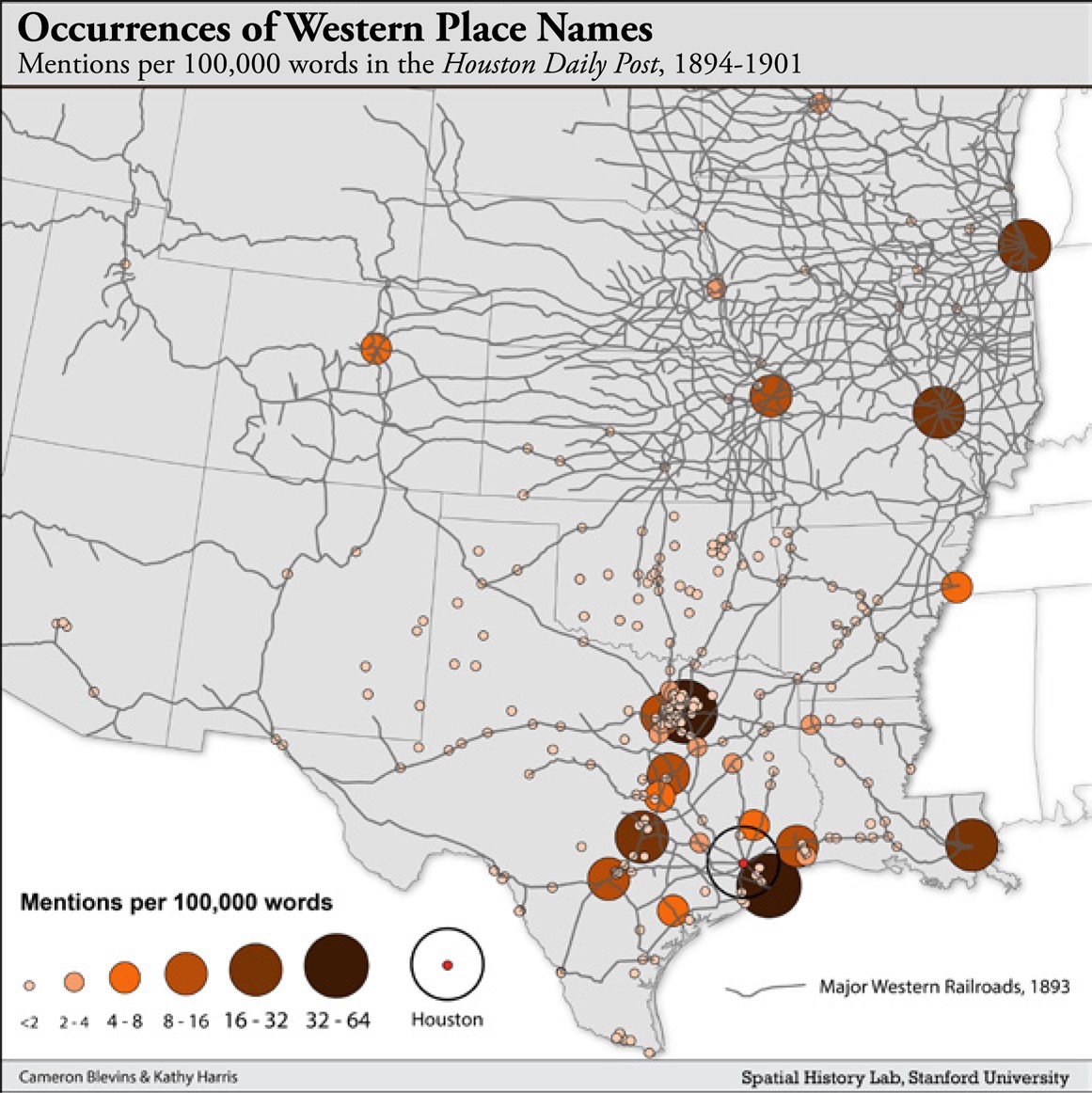 J Am Hist, Volume 101, Issue 1, June 2014, Pages 122–147, https://doi.org/10.1093/jahist/jau184
The content of this slide may be subject to copyright: please see the slide notes for details.
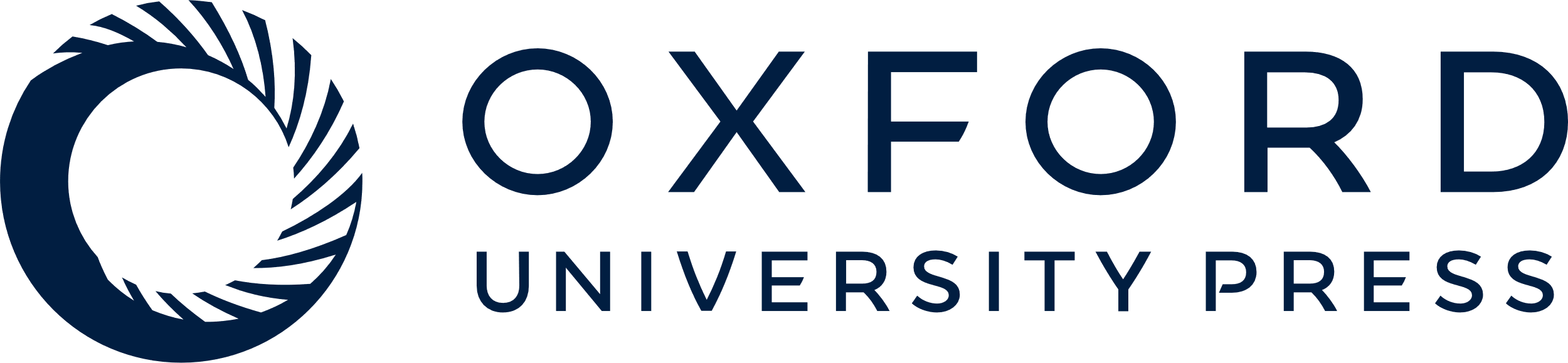 [Speaker Notes: Figure 4. The “railway world” of the Houston Daily Post followed a network of routes and hubs in Texas and the American Midwest. Map by Cameron Blevins and Kathy Harris, Spatial History Lab, Stanford University. Railroad data provided by the Stanford Spatial History Lab's Shaping the West project, http://www.stanford.edu/group/spatialhistory/cgi-bin/site/project.php?id=997.


Unless provided in the caption above, the following copyright applies to the content of this slide: © The Author 2014. Published by Oxford University Press on behalf of the Organization of American Historians. All rights reserved. For permissions, please e-mail: journals.permissions@oup.com.]
Figure 3. The size of cities did not necessarily correspond with how frequently the Houston Daily Post mentioned them. ...
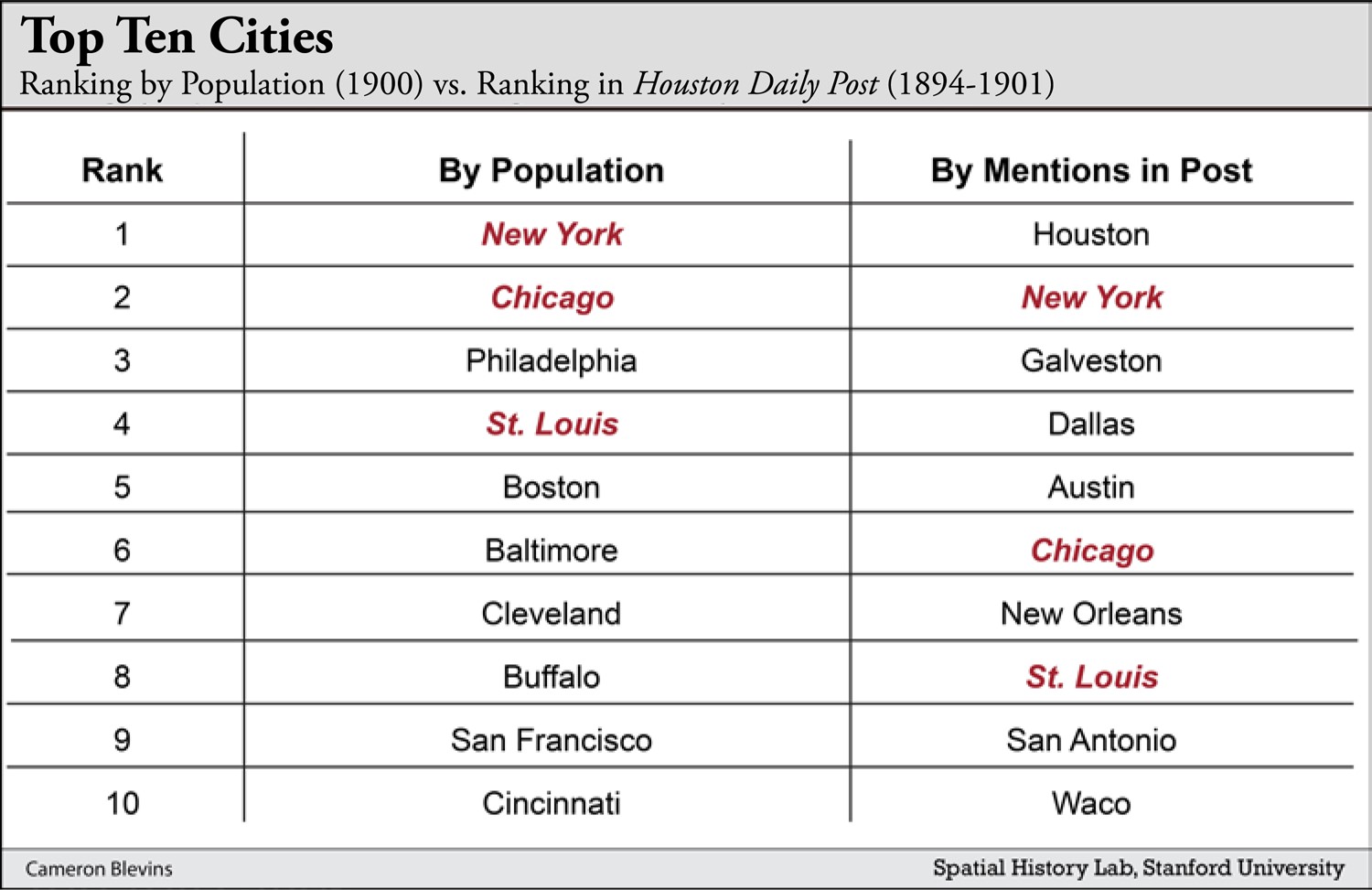 J Am Hist, Volume 101, Issue 1, June 2014, Pages 122–147, https://doi.org/10.1093/jahist/jau184
The content of this slide may be subject to copyright: please see the slide notes for details.
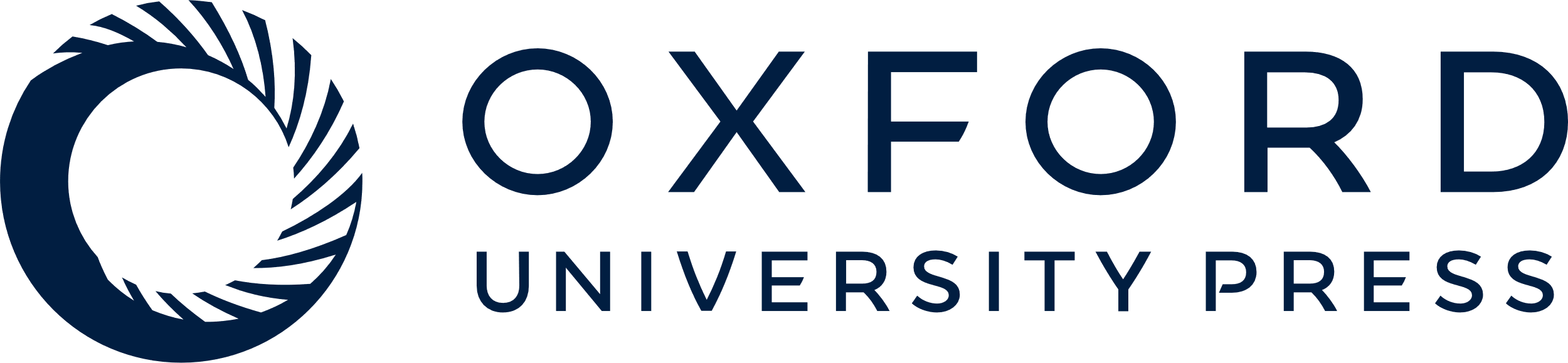 [Speaker Notes: Figure 3. The size of cities did not necessarily correspond with how frequently the Houston Daily Post mentioned them. From the newspaper's perspective, small Texas cities towered over national metropolises. Table by Cameron Blevins, Spatial History Lab, Stanford University. Population data from “Population of the 100 Largest Cities and Other Urban Places in the United States: 1790 to 1990,” 1998, Population Division working paper no. 27, U.S. Census Bureau, http://www.census.gov/population/www/documentation/twps0027/twps0027.html, table 13.


Unless provided in the caption above, the following copyright applies to the content of this slide: © The Author 2014. Published by Oxford University Press on behalf of the Organization of American Historians. All rights reserved. For permissions, please e-mail: journals.permissions@oup.com.]
Figure 2. New York and midwestern states along the middle and lower Mississippi River valley drove the Houston Daily ...
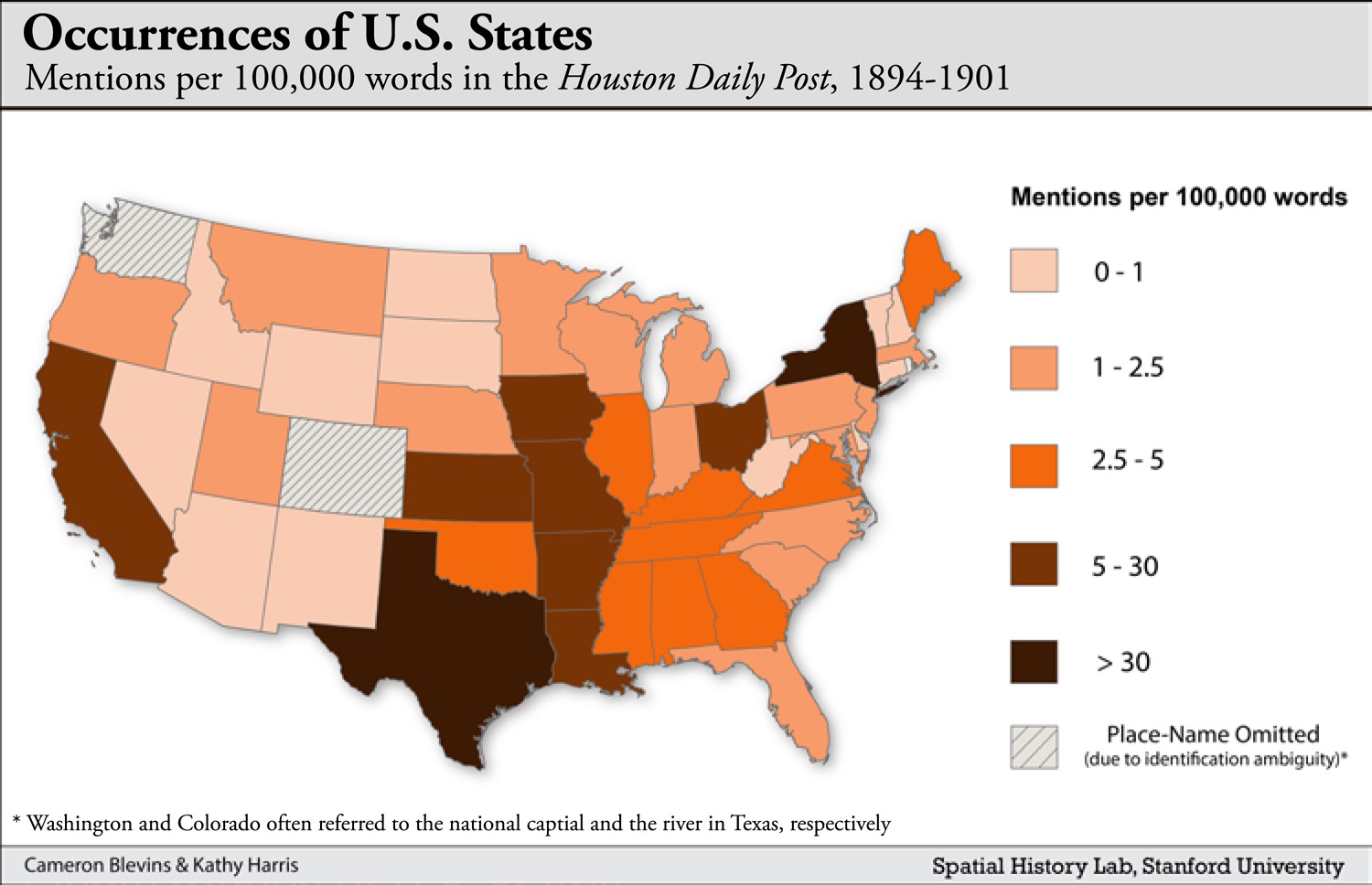 J Am Hist, Volume 101, Issue 1, June 2014, Pages 122–147, https://doi.org/10.1093/jahist/jau184
The content of this slide may be subject to copyright: please see the slide notes for details.
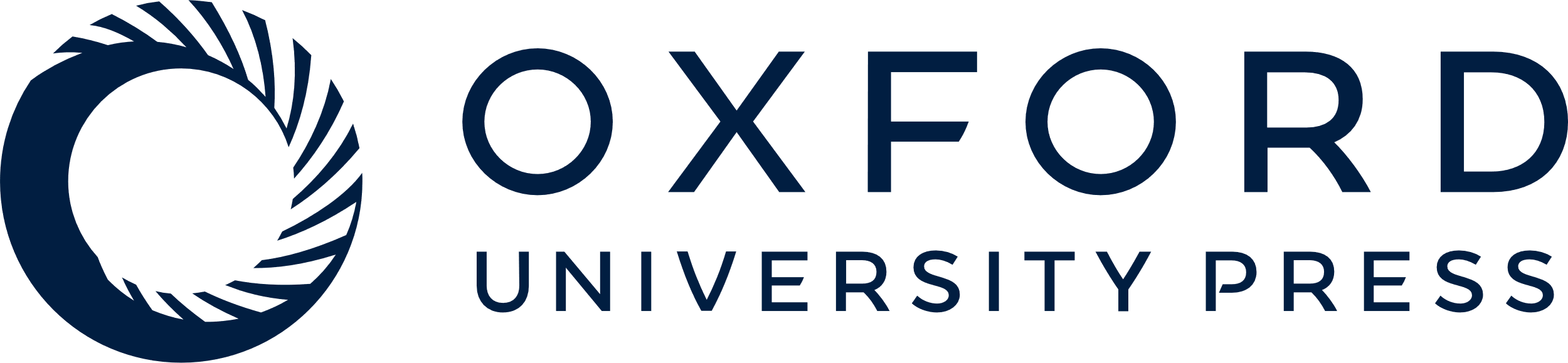 [Speaker Notes: Figure 2. New York and midwestern states along the middle and lower Mississippi River valley drove the Houston Daily Post's imagined geography of the nation. Map by Cameron Blevins and Kathy Harris, Spatial History Lab, Stanford University.


Unless provided in the caption above, the following copyright applies to the content of this slide: © The Author 2014. Published by Oxford University Press on behalf of the Organization of American Historians. All rights reserved. For permissions, please e-mail: journals.permissions@oup.com.]
Figure 1. The frequency with which the Houston Daily Post printed specific place-names reveals the imagined geography ...
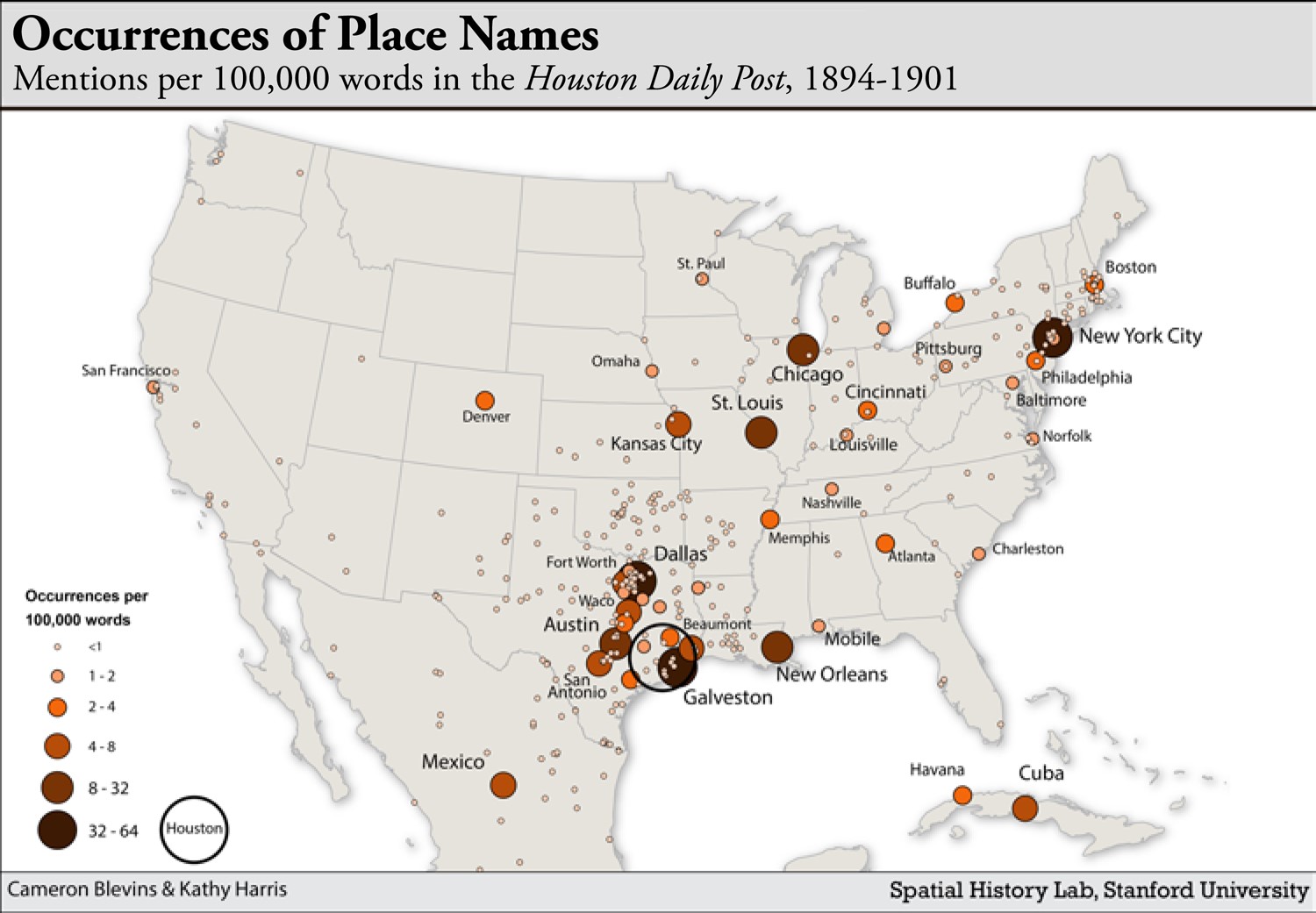 J Am Hist, Volume 101, Issue 1, June 2014, Pages 122–147, https://doi.org/10.1093/jahist/jau184
The content of this slide may be subject to copyright: please see the slide notes for details.
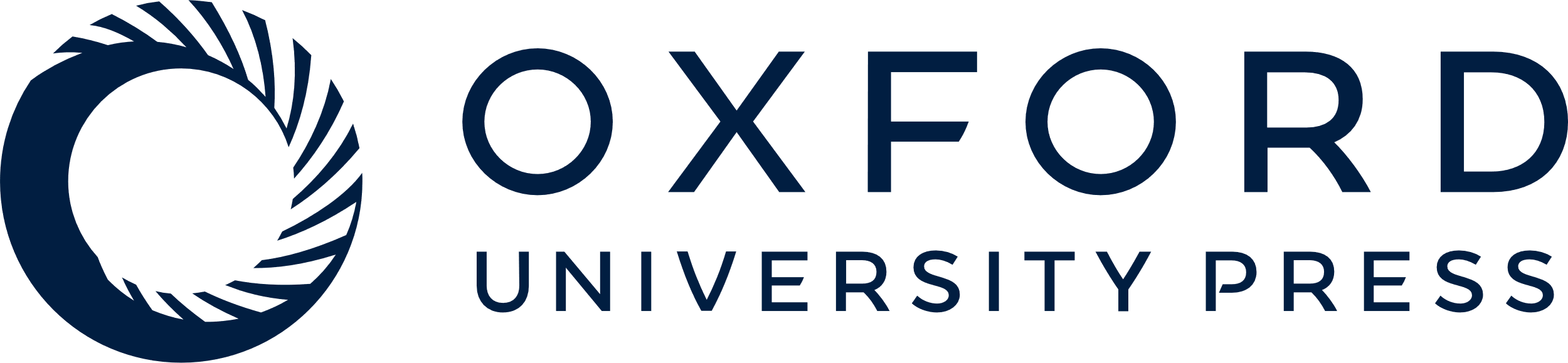 [Speaker Notes: Figure 1. The frequency with which the Houston Daily Post printed specific place-names reveals the imagined geography of the newspaper. Map by Cameron Blevins and Kathy Harris, Spatial History Lab, Stanford University.


Unless provided in the caption above, the following copyright applies to the content of this slide: © The Author 2014. Published by Oxford University Press on behalf of the Organization of American Historians. All rights reserved. For permissions, please e-mail: journals.permissions@oup.com.]
Figure 5. The Houston Daily Post focused much of its imagined geography on eastern Texas and the surrounding region. ...
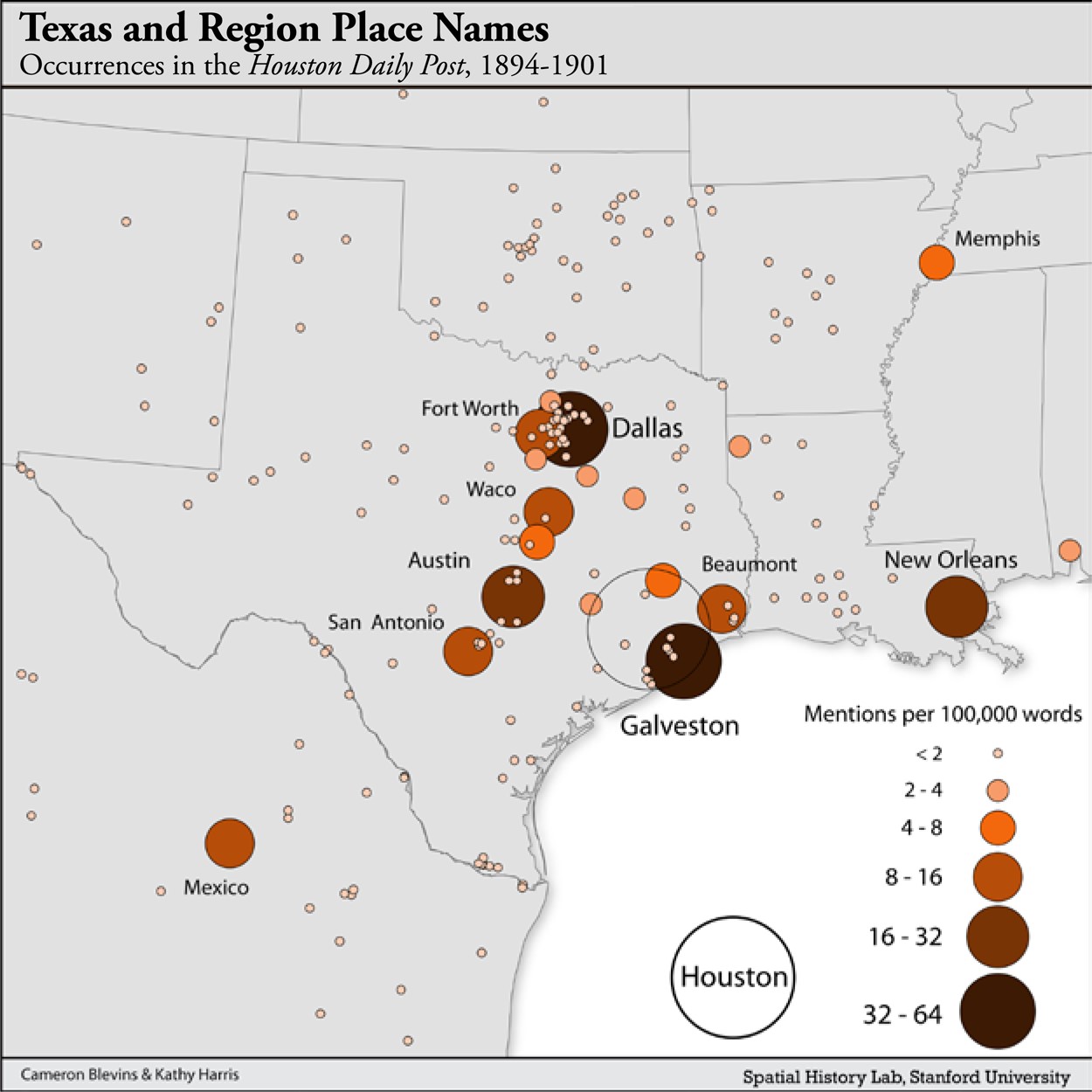 J Am Hist, Volume 101, Issue 1, June 2014, Pages 122–147, https://doi.org/10.1093/jahist/jau184
The content of this slide may be subject to copyright: please see the slide notes for details.
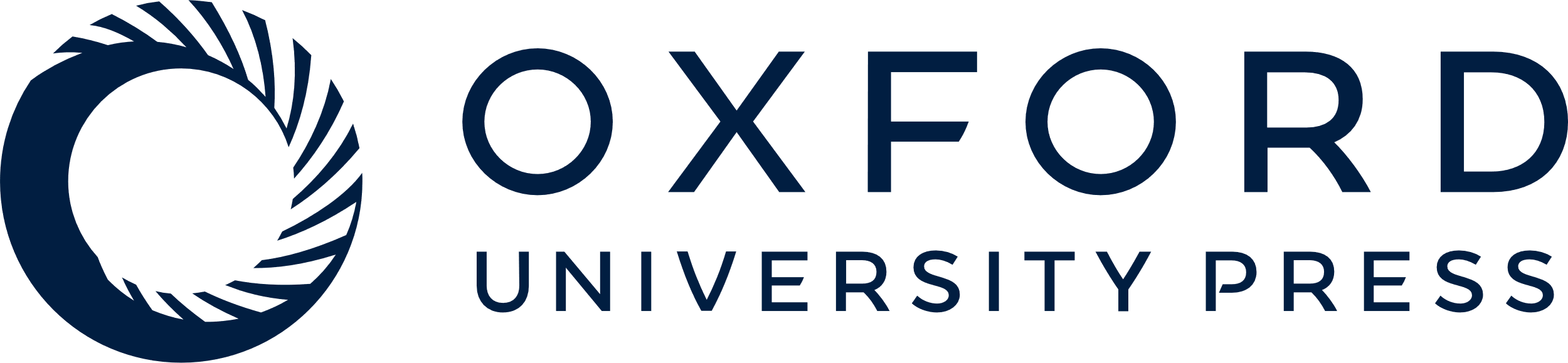 [Speaker Notes: Figure 5. The Houston Daily Post focused much of its imagined geography on eastern Texas and the surrounding region. Map by Cameron Blevins and Kathy Harris, Spatial History Lab, Stanford University.


Unless provided in the caption above, the following copyright applies to the content of this slide: © The Author 2014. Published by Oxford University Press on behalf of the Organization of American Historians. All rights reserved. For permissions, please e-mail: journals.permissions@oup.com.]
Figure 7. The Houston Daily Post mentioned southern states less frequently than did its predecessor, the Telegraph and ...
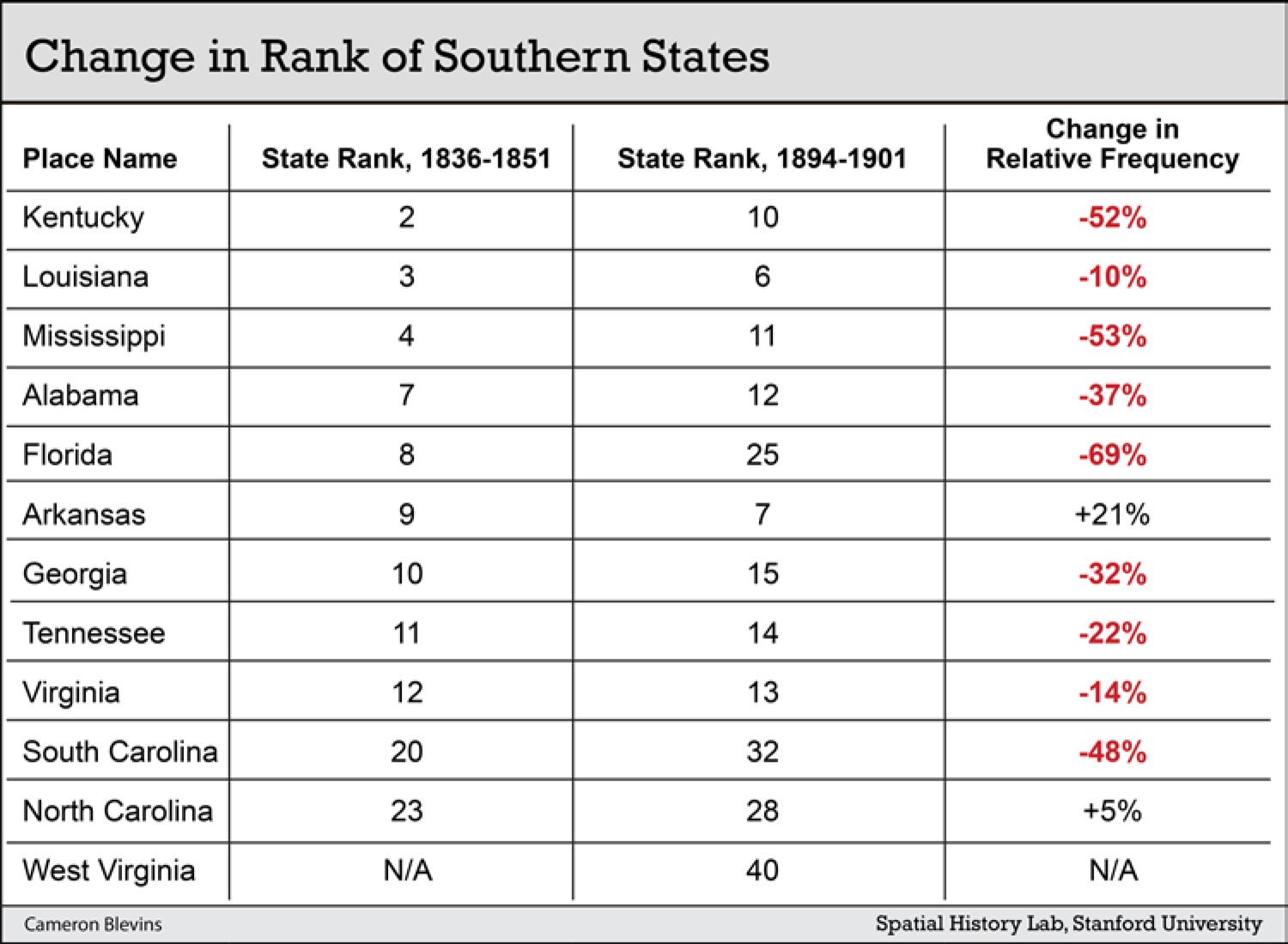 J Am Hist, Volume 101, Issue 1, June 2014, Pages 122–147, https://doi.org/10.1093/jahist/jau184
The content of this slide may be subject to copyright: please see the slide notes for details.
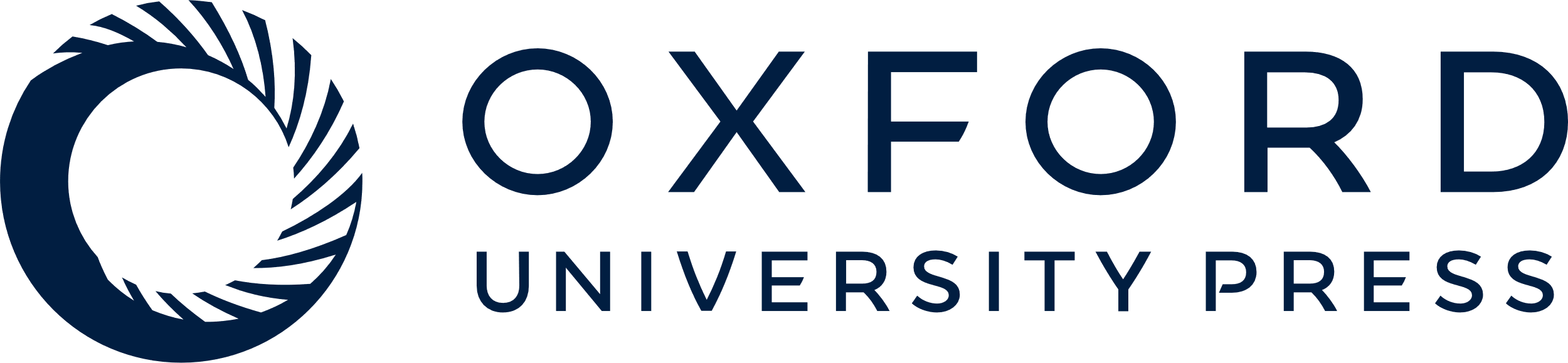 [Speaker Notes: Figure 7. The Houston Daily Post mentioned southern states less frequently than did its predecessor, the Telegraph and Texas Register. The first two columns compare the rankings of American states in the Telegraph and Texas Register and the Houston Daily Post, sorted by how often the two papers mentioned them. The last column illustrates changes in how frequently states appeared in the Houston Daily Post compared to the Telegraph and Texas Register, as measured by the number of occurrences of a state per 100,000 words. Table by Cameron Blevins, Spatial History Lab, Stanford University.


Unless provided in the caption above, the following copyright applies to the content of this slide: © The Author 2014. Published by Oxford University Press on behalf of the Organization of American Historians. All rights reserved. For permissions, please e-mail: journals.permissions@oup.com.]
Figure 6. As this page from the Houston Daily Post shows, advertisements made up a large portion of the page space in ...
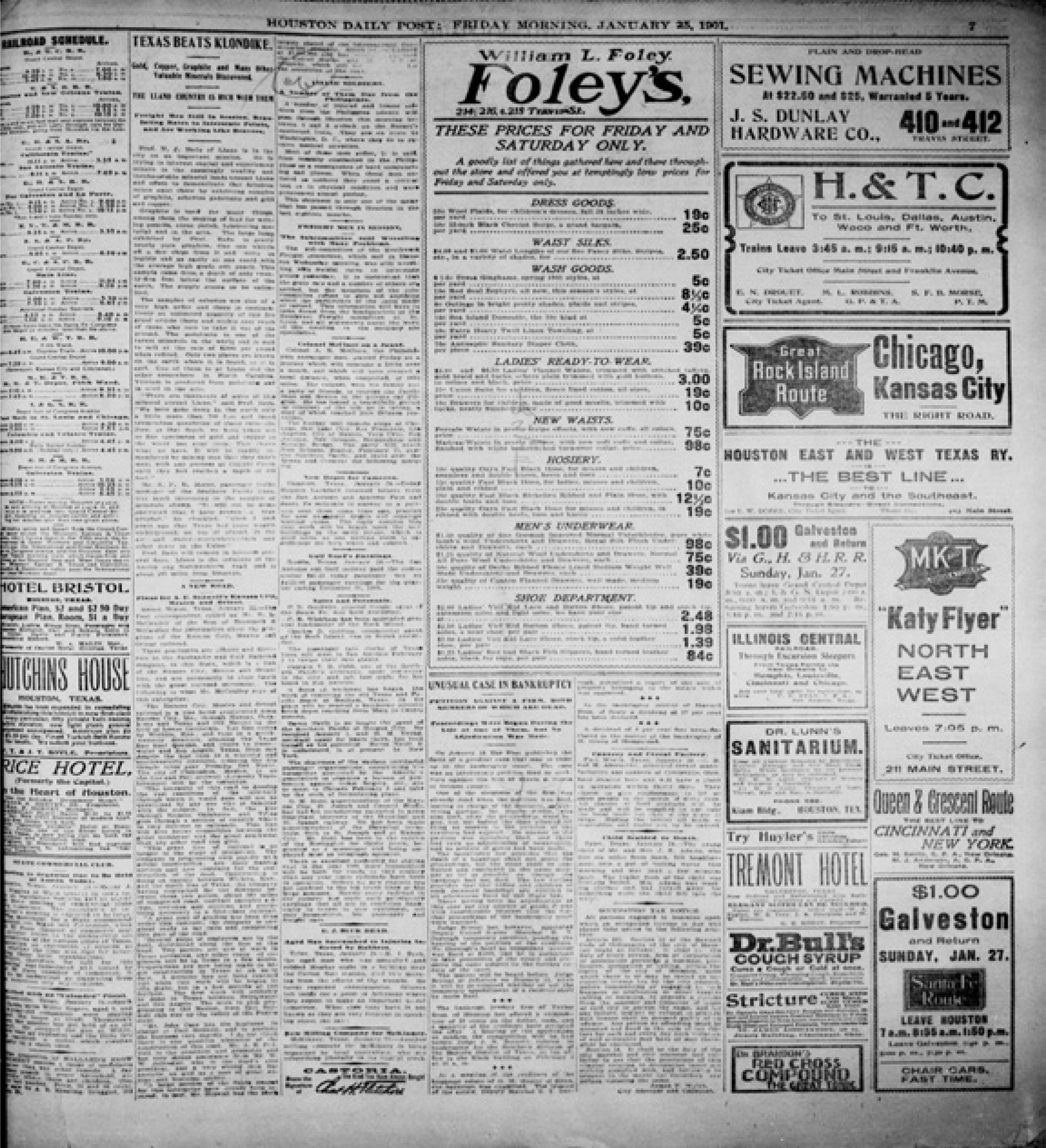 J Am Hist, Volume 101, Issue 1, June 2014, Pages 122–147, https://doi.org/10.1093/jahist/jau184
The content of this slide may be subject to copyright: please see the slide notes for details.
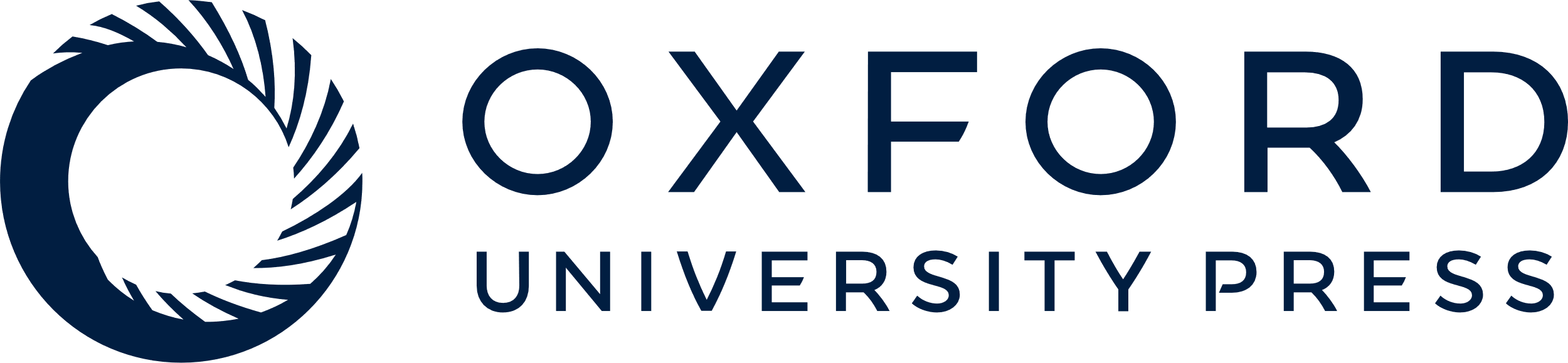 [Speaker Notes: Figure 6. As this page from the Houston Daily Post shows, advertisements made up a large portion of the page space in nineteenth-century newspapers. Courtesy Houston Daily Post, Jan. 25, 1901, p. 7, http://texashistory.unt.edu/ark:/67531/metapth83392/m1/7/.


Unless provided in the caption above, the following copyright applies to the content of this slide: © The Author 2014. Published by Oxford University Press on behalf of the Organization of American Historians. All rights reserved. For permissions, please e-mail: journals.permissions@oup.com.]
Figure 8. The imagined geography of the Telegraph and Texas Register between 1836 and 1851 illustrates an earlier “view ...
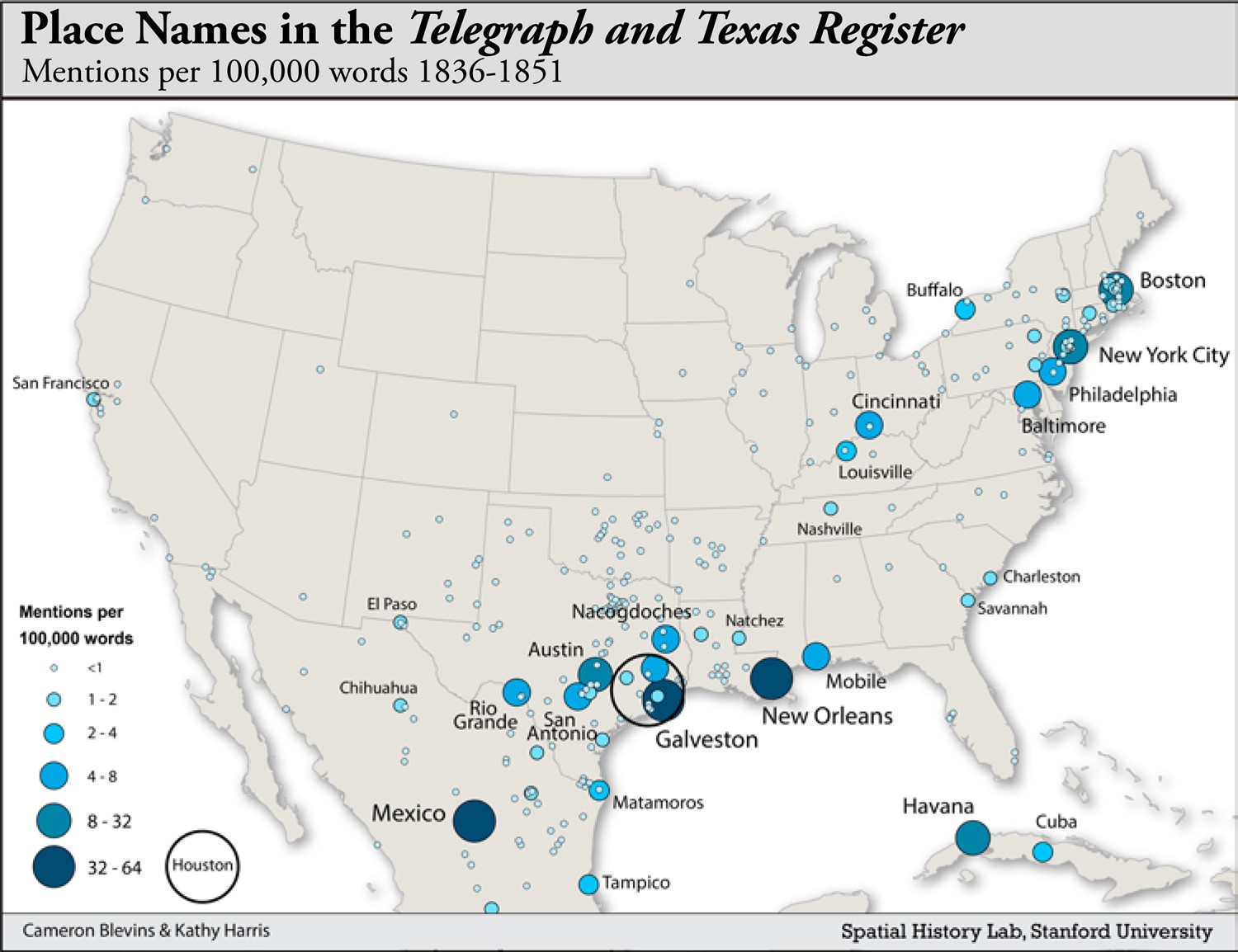 J Am Hist, Volume 101, Issue 1, June 2014, Pages 122–147, https://doi.org/10.1093/jahist/jau184
The content of this slide may be subject to copyright: please see the slide notes for details.
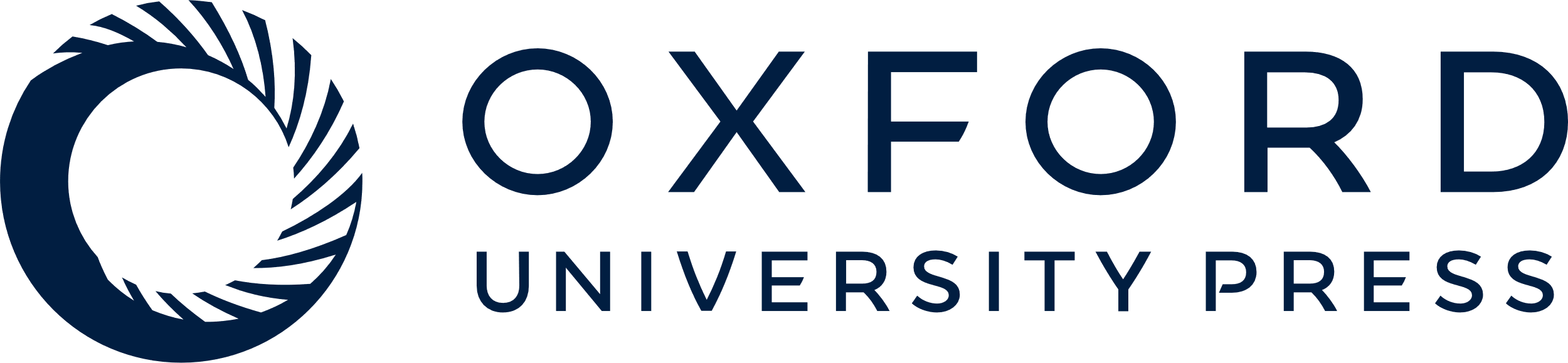 [Speaker Notes: Figure 8. The imagined geography of the Telegraph and Texas Register between 1836 and 1851 illustrates an earlier “view of the world” from Houston. In contrast to the later Houston Daily Post, the Telegraph and Texas and Register focused on port cities in the Gulf of Mexico and the northeastern seaboard. Map by Cameron Blevins and Kathy Harris, Spatial History Lab, Stanford University.


Unless provided in the caption above, the following copyright applies to the content of this slide: © The Author 2014. Published by Oxford University Press on behalf of the Organization of American Historians. All rights reserved. For permissions, please e-mail: journals.permissions@oup.com.]
Figure 9. The Telegraph and Texas Register and the Houston Daily Post crafted divergent imagined geographies of Texas ...
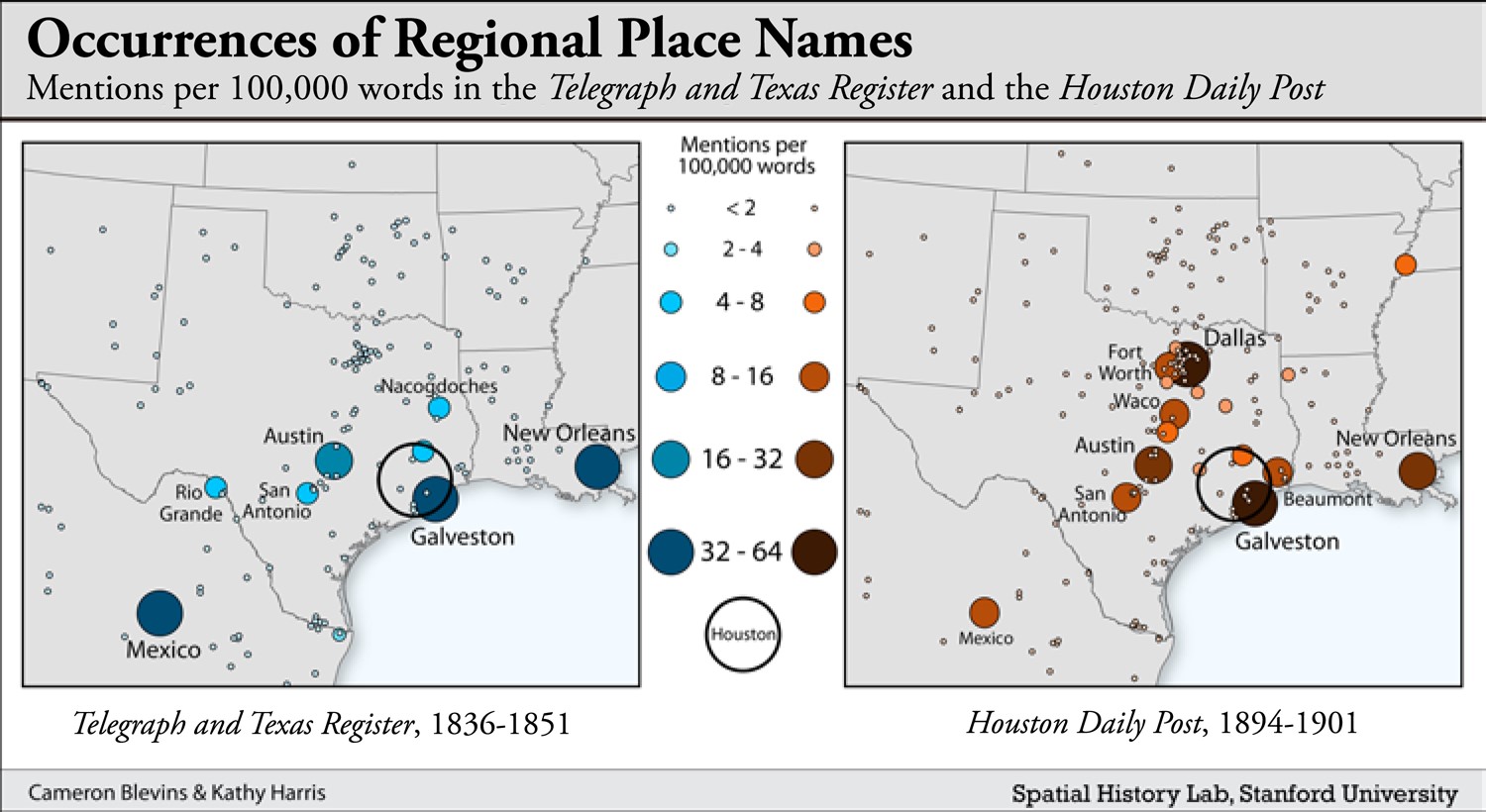 J Am Hist, Volume 101, Issue 1, June 2014, Pages 122–147, https://doi.org/10.1093/jahist/jau184
The content of this slide may be subject to copyright: please see the slide notes for details.
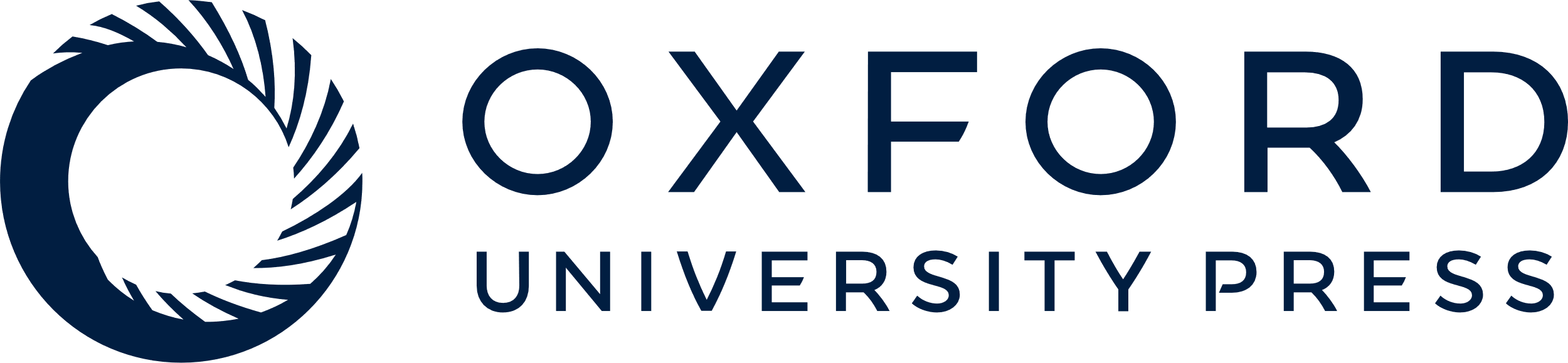 [Speaker Notes: Figure 9. The Telegraph and Texas Register and the Houston Daily Post crafted divergent imagined geographies of Texas and the surrounding region. The U.S.-Mexican War and the borderlands context of the 1830s and 1840s differentiated the earlier Telegraph and Texas Register's production of regional space from the later Houston Daily Post. Map by Cameron Blevins and Kathy Harris, Spatial History Lab, Stanford University.


Unless provided in the caption above, the following copyright applies to the content of this slide: © The Author 2014. Published by Oxford University Press on behalf of the Organization of American Historians. All rights reserved. For permissions, please e-mail: journals.permissions@oup.com.]